DOMEN, NULE I ZNAK
FUNKCIJE
DOMEN FUNKCIJE
Neka su data dva neprazna skupa A i B. Pretpostavimo da je svakom elementu skupa A nekim preslikavanjem dodijeljen tačno jedan element skupa B.

Ako to preslikavanje obilježimo sa f, tada
 kažemo da je f funkcija koja slika iz A u B.

Skup A nazivamo DOMEN (oblast definisanosti),
 a skup B nazivamo KODOMEN (oblast vrijednosti) funkcije f.
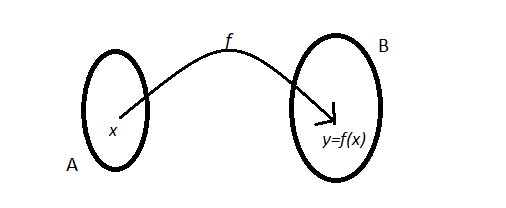 DOMEN FUNKCIJE
y
-2
2
x
+ + + + +
-  -  -  -  -  -  -  -
- - - - - - - - -
Uslov: 
Neparan korijen je definisan za svaki realan broj.
NULE FUNKCIJE
ZNAK FUNKCIJE
+ + + + + + + + +
- - - - - - -  - - - -
x-osa
ZNAK FUNKCIJE
Rešenje:
y
-4
5
x
+ + + + +
-  -  -  -  -  -  -  -
- - - - - - - - -
Za vježbu: